Week 4
Table of contents
Homework discussion
Useful Functions
Tutor Tasks
Number Base
Caesar Encryption
Vowel Replacing
Inverse Capitalization
Homework
Homework
Should be corrected faster next time
Please double check your scoring  late night math's doesn’t always work that well
homework
Any Questions to Week 3?
Useful Methods and classes for this week
Chars
Char is a digit between 0 and 127 
Each char is mapped to a letter
A string is comprised of multiple chars
‘A’ == 65 
char c = 65 is equivalent to c = ‘A’
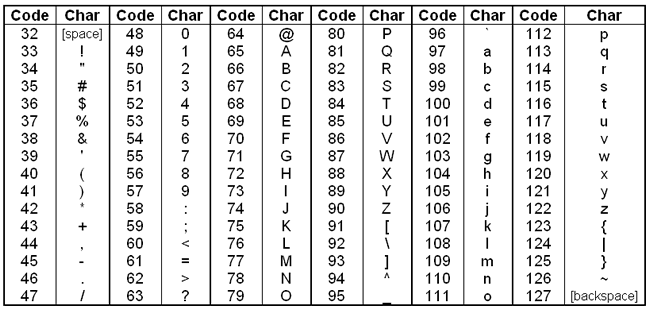 Useful String Methods
String s = “Demo”;
s.charAt(2); 	// ’m’	First Letter is Index 0
s.length();		// 4		Starts at 0 being an empty string
Binary Operators
These are the operators for Java
Differ in DS and ERA
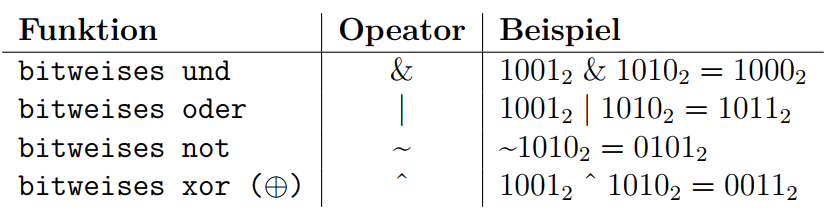 Binary Operators – Carlos DS Trainer
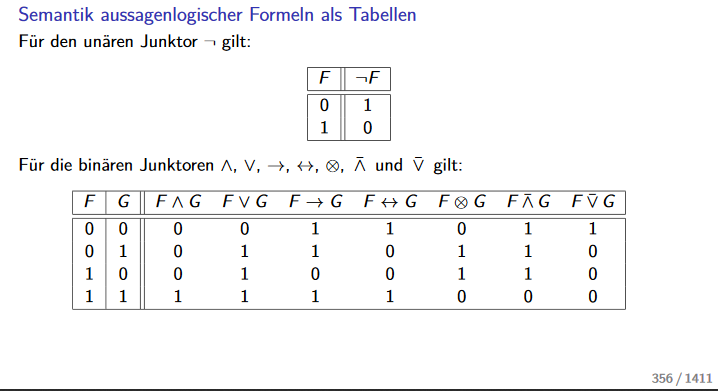 ~F
F | G
F^G
F & G
Binary Operators – Practice
0010 & 1111
0000 | 1100
~1010
0011 ^ 0110
Binary Operators – Practice Examples
0010 & 1111 	= 0010
0000 | 1100	= 1100
~1010			= 0101
0011 ^ 0110	= 0101
Tutor Tasks
Number base
Binary				Base 2
Octal				Base 8
Decimal			Base 10
Hexadecimal		Base 16
Number base
What numbers are valid in:
Binary
Number base
What numbers are valid in:
Binary (0 and 1)
Number base
What numbers are valid in:
Octal
Number base
What numbers are valid in:
Octal (0-7)
Number base
What numbers are valid in:
Hexadecimal
Number base
What numbers are valid in:
Hexadecimal (0 - F)
Number Base – Approach
Draw a multiplication/addition table
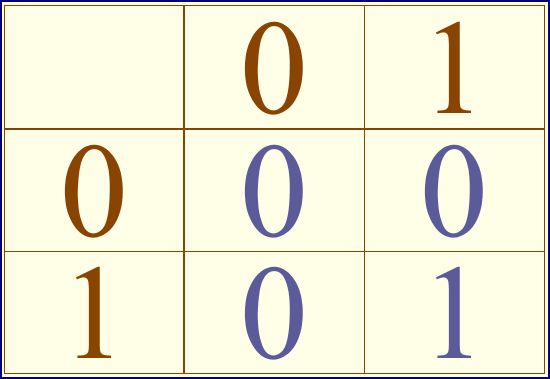 Binary Multiplication Table
Number Base – Approach
How would a binary addition table look like?
Number Base – Approach
Draw a Base 5 Addition and Multiplication Table
Number Base – Approach
Draw a Base 5 Addition and Multiplication Table
33 + 14 + 13 in Base 5
22*3 in Base 5
Number Base – Tasks
3234789 + 1112023379
10101011002 ∗ 110001112 
1200223 ∗ 222103
Number Base – Tasks
3234789 + 1112023379
10101011002 ∗ 110001112 
1200223 ∗ 222103
c01dc0ffe16 ∗ deadaffe16
Base 16 Multiplication
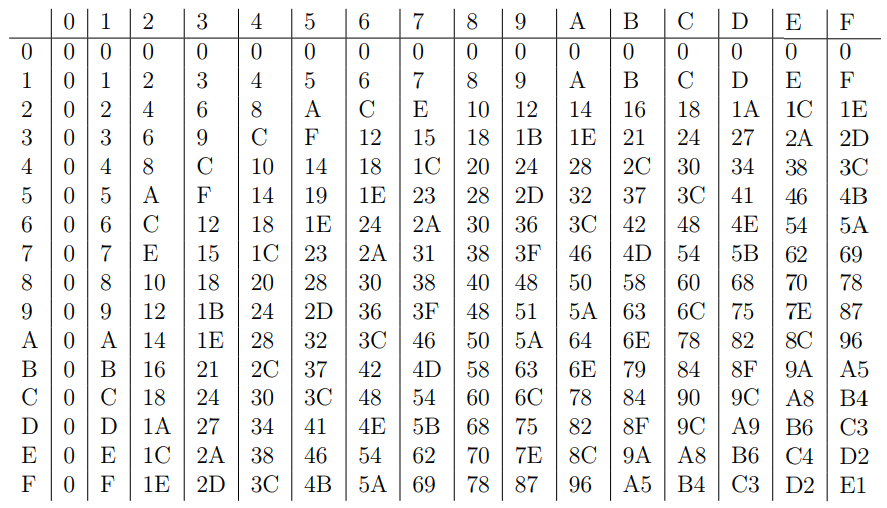 Number Base Conversion - Demo
100 in Binary
1101 1111 0b in Hexadecimal
1101 1010 1111b in Decimal
Number Base Conversion – Tutor Tasks
10101011002 in Base10
10101011002 in Base16
35434735710 in Base 2
Number Base – Conversion Demo For Homework
2143 in base 5 to base 7
21432 in base 5 to base 9

Double check your solutions using Wolfram Alpha “21432_5 in base 9”
Caesar Encryption
Caesar Encryption
Only encrypts Letters, not symbols
"Hello Students! .aAbBcC? >wWxXyYzZ<“ becomes "Khoor Vwxghqwv! .dDeEfF? >zZaAbBcC<“ with a shift of 3
Caesar Encryption
Input a String to be encrypted
Input a cipher as an int 
Can be negative or greater than 26
Encrypt the string
Case should remain the same
Output the String via write()
Vowel Replacement
Vowel Replacement
Write a program that replaces all vowels (a, e, i, o u) with a specified letter
Ä, ö, ü are not considered vowels
Must keep capitalization
Only uses length and charAt library functions

EX: "Exenmeister" to "Oxonmoostor" if O/o is inputted
Vowel Replacement – Approach
Use code interface provided
Input a letter to replace all vowels with
Output the new String
Inverse Capitalization
Inverse Capitalization
Read String
Swap Upper and Lower Case
Outputs via Write

Only uses length and charAt library functions

EX: "Hello Students!" to "hELLO sTUDENTS!"
Inverse Capitalization
Challenge for the experienced programmers: 		
Convert uppercase to lowercase and vice versa via binary operators

Tip: Look at the ASCII table in Binary and compare a letters uppercase and lowercase number